Plan Estratégico Institucional
Indicadores, Proyectos y Metas
FINAGRO INCLUYENTE E INNOVADOR 2019-2022
CUADRO DE CONTROL – KPI´s
Perspectiva Financiera 1/2
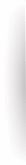 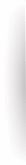 Meta 
2021
Objetivos Estratégicos
Indicador & Métrica
Capacidad disponible para expedir garantías
Fortalecer integralmente al 
FAG asegurando su
sostenibilidad financiera y el acceso de los PP.
20%
Vp. Garantías
$778
15.000
Crédito Movilizado por el FAG mediante IF Privados 
Número de Operaciones
Vp. Garantías
P. Fortalecimiento del FAG
ND
Vp. Garantías
Mantener un margen financiero que asegure la sostenibilidad financiera de FINAGRO.
Margen Financiero
45%
Vp. Financiera
Rentabilidad esperada del portafolio (Ind. de sharpe)
0,30
Vp. Financiera
Ingresos administración de programas
$16.744
Vp. Financiera
Proyecto Estratégico
CUADRO DE CONTROL – KPI´s
Perspectiva Financiera 2/2
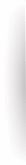 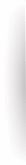 Meta 
2021
Objetivos Estratégicos
Indicador & Métrica
Nuevos Recursos (fuentes)
3
Gestionar nuevos recursos para los productos y servicios de FINAGRO.
Vp. Financiera
Ejecución de nuevos recursos
92%
Vp. Financiera
Proyecto Estratégico
CUADRO DE CONTROL – KPI´s
Perspectiva Clientes y Mercadeo 1/3
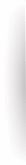 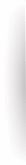 Meta 
2021
Objetivos Estratégicos
Indicador & Métrica
98%
Nivel de Satisfacción del cliente (con instrumentos actuales)
Desarrollar un modelo de Servicio al cliente.
Vp. Comercial
P. Modelo de servicio al cliente
ND
Vp. Comercial
P. Fortalecimiento de la actuación comercial del FAG con IF
100%
Vp. Comercial
Proyecto Estratégico
CUADRO DE CONTROL – KPI´s
Perspectiva Clientes y Mercadeo 2/3
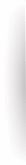 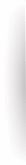 Meta 
2021
Objetivos Estratégicos
Indicador & Métrica
Posicionar los productos y servicios, ampliando y fortaleciendo la base de Clientes y Aliados.
Saldo de cartera total
$30,2
Vp. Comercial
Cumplimiento de PIC (Total, redescuento, pequeño productor, redescuento pequeño prodcutor)
$23,875 Bil
 $4,675 Bil
 $2,971 Bil
$2,735 Bill
Vp. Comercial
Área con seguro agropecuario, contemplada en el PND
193.676 
Ha
Vp. Financiera
7
Nuevos Intermediarios Financieros (crédito)*
Vp. Comercial
Número de beneficiarios  total
380.928
Vp. Comercial
*Cooperativas y microfinancieras, vigiladas y No vigiladas, redescuento y FMR
CUADRO DE CONTROL – KPI´s
Perspectiva Clientes y Mercadeo 3/3
Meta 
2021
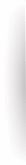 Objetivos Estratégicos
Indicador & Métrica
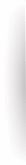 Incrementar el acceso a microfinanzas rurales.
101.883
# de Beneficiarios Microfinanzas
Vp. Comercial
Número de entidades a las que se transfiere el programa *
Fortalecer  las capacidades  de los intermediarios y beneficiarios.
6
Ger.Investigaciones
P. Profem- mujer rural joven rural y garantias
ND
Ger.Investigaciones
Desarrollar instrumentos financieros y no financieros para apoyar el crecimiento sostenible del sector agropecuario.
P. Línea  de cartera en dólares
ND
Vp. Financiera
P. Fondo de inversión colectiva
100%
Vp. Inversiones
100%
P. Inversión socio gestor
Vp. Inversiones
P. Crowdfunding
100%
Vp. Inversiones
P. Estructuración proyectos de inversión
ND
Ger.Investigaciones
Proyecto Estratégico
* Indicador asociado también al Plan Estratégico Sectorial.
CUADRO DE CONTROL – KPI´s
Perspectiva Eficiencia en Procesos 1/2
Meta 
2021
Objetivos Estratégicos
Indicador & Métrica
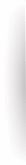 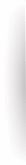 Alinear los procesos, la estructura  organizacional y la tecnología, para apalancar permanentemente la propuesta de valor de FINAGRO.
Eficiencia Operacional.
16%
Ger.  Administra.
P. Cambios Organizacionales (Efectividad Operacional)
100%
Ger.  Administra.
P. Sistema de Gestión de Costos
ND
Ger. Planeación
P.  Gobierno de datos
100%
Ger. Planeación
P. Carteras de primer piso
86%
Vp. Financiera
P. Nueva página web
100%
Asesor Rel. Corp
P. Acreditación fondo verde del clima
80%
Ger. Planeación
Proyecto Estratégico
CUADRO DE CONTROL – KPI´s
Perspectiva Eficiencia en Procesos 2/2
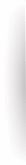 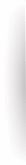 Meta 
2021
Objetivos Estratégicos
Indicador & Métrica
Robustecer el Sistema de Administración de Riesgos ajustado al Modelo de Negocio de FINAGRO.
P. Riesgo de Garantías
100%
Gerencia Riesgos
P. Metodología de riesgos para no vigiladas con redescuento
ND
Gerencia Riesgos
Proyecto Estratégico
CUADRO DE CONTROL – KPI´s
Perspectiva Capital Estratégico 1/2
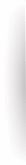 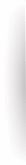 Meta 
2021
Objetivos Estratégicos
Indicador & Métrica
Afianzar el conocimiento sobre el impacto de los productos y servicios de FINAGRO con el fin de efectuar ajustes para cumplir con  la propuesta de valor.
60%
% de cobertura de medición de impacto*
Vp. Operaciones
100%
P. Diseño e implementación de la metodología para medición de impacto
Vp. Operaciones
97%
P. GeoAgro
Ger.Investigaciones
ND
P.  Modificación de tipos de productor
Ger. Planeación
* Indicador asociado también al Plan Estratégico Sectorial. Este indicador se definirá a partir de los resultados del Proyecto de Diseño e implementación de la metodología para medición de impacto
Proyecto Estratégico
CUADRO DE CONTROL – KPI´s
Perspectiva Capital Estratégico 1/2
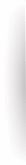 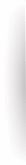 Meta 
2021
Objetivos Estratégicos
Indicador & Métrica
Consolidar la cultura y el talento requeridos para  el cumplimiento de los retos de la Entidad.
3
Nivel de Cultura obtenido
Ger. Administrat.
89%
Competencias organizacionales
Ger. Administrat.
P. Sistema de evaluación de desempeño
79%
Ger. Planeación
Proyecto Estratégico
CUADRO DE CONTROL – KPI´s
Plan Marco de Implementación 1/1
Meta 
2021
Indicador
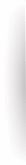 A.455 % de Hectáreas con Seguro de Cosecha Subsidiado para la Producción de la Economía Campesina, Familiar y Comunitaria
7%
Vp. Financiera
A.455P % de Hectáreas con Seguro de Cosecha Subsidiado para la Producción de la Economía Campesina, Familiar y Comunitaria en Municipios PDET
2,3%
Vp. Financiera
A.87 Productores Rurales con Cartera Vencida que Cuentan con Acompañamiento en el Uso de los Mecanismos de Normalización de Cartera
3.630
Ger. Planeación
A.87P Productores Rurales con Cartera Vencida que Cuentan con Acompañamiento en el Uso de los Mecanismos de Normalización de Cartera en Municipios PDET
1.210
Ger. Planeación
A.G.5 % de mujeres que acceden a líneas de crédito especial para la compra de tierras
27%
Vp. Comercial
A.G.18 % de Mujeres que Obtuvieron el Crédito Blando
31%
Vp. Comercial
CUADRO DE CONTROL – KPI´s
Plan Nacional de Desarrollo 1/1
Meta 
2021
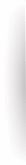 Indicador
Hectáreas con Seguro Agropecuario *
193.676
Vp. Financiera
Operaciones de crédito en actividades no agropecuarias de FINAGRO *
361
Vp. Comercial
Participación de mujeres rurales dentro de las operaciones de crédito agropecuario y rural
32%
Vp. Comercial
* Indicador asociado también al Plan Estratégico Sectorial.
CUADRO DE CONTROL – KPI´s
Plan Estratégico Sectorial 1/1
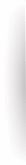 Indicador
Meta 
2021
Índice de Desempeño Sectorial
74,7
(2020)
Ger. Planeación
Instrumentos Implementados y Operando
3
Líderes de Instrumentos
Nota: Los demás indicadores asociados al Plan Estratégico Sectorial están medidos en otras perspectivas
Gracias